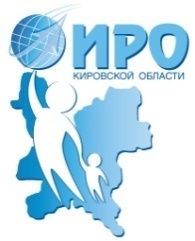 Научно-методическое сопровождение апробации ВОМР процесса освоения обучающимися ООП НОО в ОО Кировской области
Арасланова Елена Викторовна, 
заведующая кафедрой ДиНОО,
 КОГОАУ ДПО «ИРО Кировской области»
кандидат психологических наук
Краткое содержание доклада:
Обоснование актуальности проведения ВОМР у обучающихся 3-х классов.
Научно-методическая основа разработки инструментария. Краткая характеристика работы.
Возможности использования результатов ВОМР в повышении качества начального общего образования в условиях ОО.
ФГОС НОО – основа оценки качества начального общего образования
«Сформированность предметных и метапредметных результатов младших школьников необходимо оценить по завершению обучения в начальной школе» (ФГОС НОО).
	В ПООП НОО конкретизированы образовательные результаты по завершению обучения в начальной школе. 
	Оценка результатов освоения обучающимися ООП НОО проводится во внешней и  внутренней оценке качества образования.
ВПР – одна из процедур внешней оценки качества начального общего образования
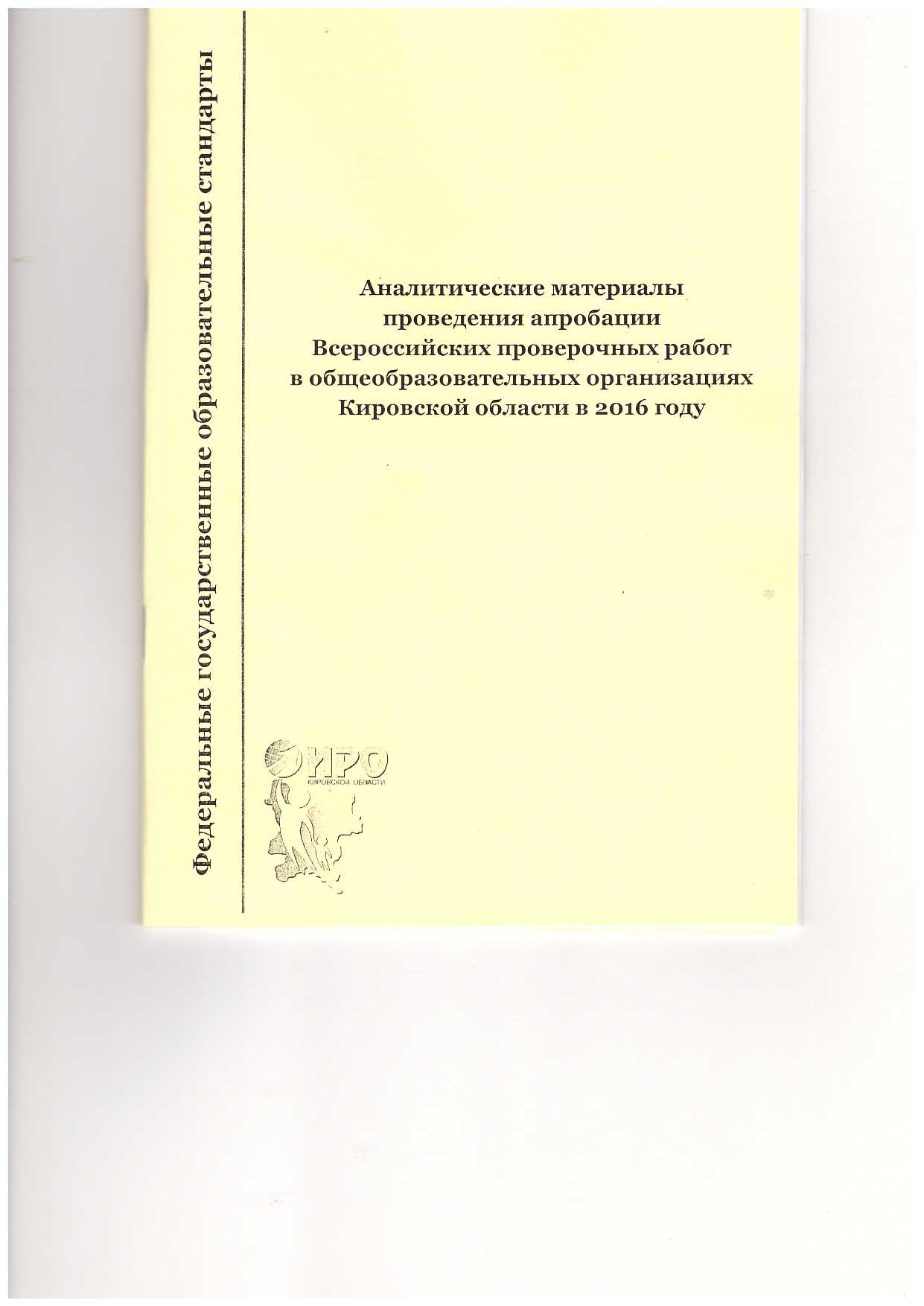 Аналитические материалы проведения апробации Всероссийских проверочных работ в общеобразовательных организациях Кировской области в 2016 году/ Е.В. Арасланова, О.А. Багина,  О.Н. Бершанская и др., ИРО Кировской области. – Киров: ООО «Типография «Старая Вятка», 2016.
Достижение планируемых результатов в соответствии с ПООП НОО и ФГОС по предмету «Окружающий мир» (2016 год)
Достижение планируемых результатов в соответствии с ПООП НОО и ФГОС по предмету «Окружающий мир» (2017 год)
Приказ министерства образования Кировской области от 17.01.2017 г. № 174-42-03-05
Разработана и утверждена программа повышения квалификации «Оценка качества результатов освоения обучающимися основной образовательной программы начального общего образования» (36 часов). По программе обучено 25 педагогов
Рассмотрены теоретические вопросы: «Современные ориентиры развития образования» (4 часа) «Основные положения контрольно-оценочной деятельности в условиях ФГОС НОО» (6 часов), практическая часть включала освоение следующих тем: «Характеристика системы измерителей и инструментария», «Подходы к анализу данных, полученных в результате проведения мониторинга» «Разработка заданий для оценки метапредметных результатов».
Назначение внешней (региональной) оценки метапредметных результатов освоения обучающимися 3-х классов ООП НОО (2017 год)
Цель ВОМР – получение достоверных данных об уровне сформированности универсальных учебных действий (УУД) и овладения межпредметными понятиями обучающихся 3-х классов.

Содержание умений, проверяемых в метапредметной работе для обучающихся 3-х классов, определяется на основе Федерального государственного образовательного стандарта начального общего образования (приказ Минобрнауки РФ от 06.10.2009 №373 «Об утверждении и введении в действие Федерального государственного образовательного стандарта начального общего образования»).
Кафедра дошкольного и начального общего образования
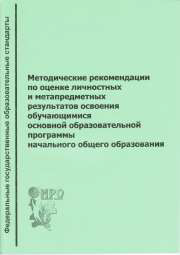 Методические рекомендации по оценке личностных и метапредметных результатов освоения обучающимися основной образовательной программы начального общего образования / [Е.В. Арасланова, О.А. Баги-на,  О.Н. Бершанская и др.]. – Киров: ИРО Кировской области, 2015.
Проект кафедры ДиНОО«Оценка личностных и метапредметных результатов освоения обучающимися ООП НОО»
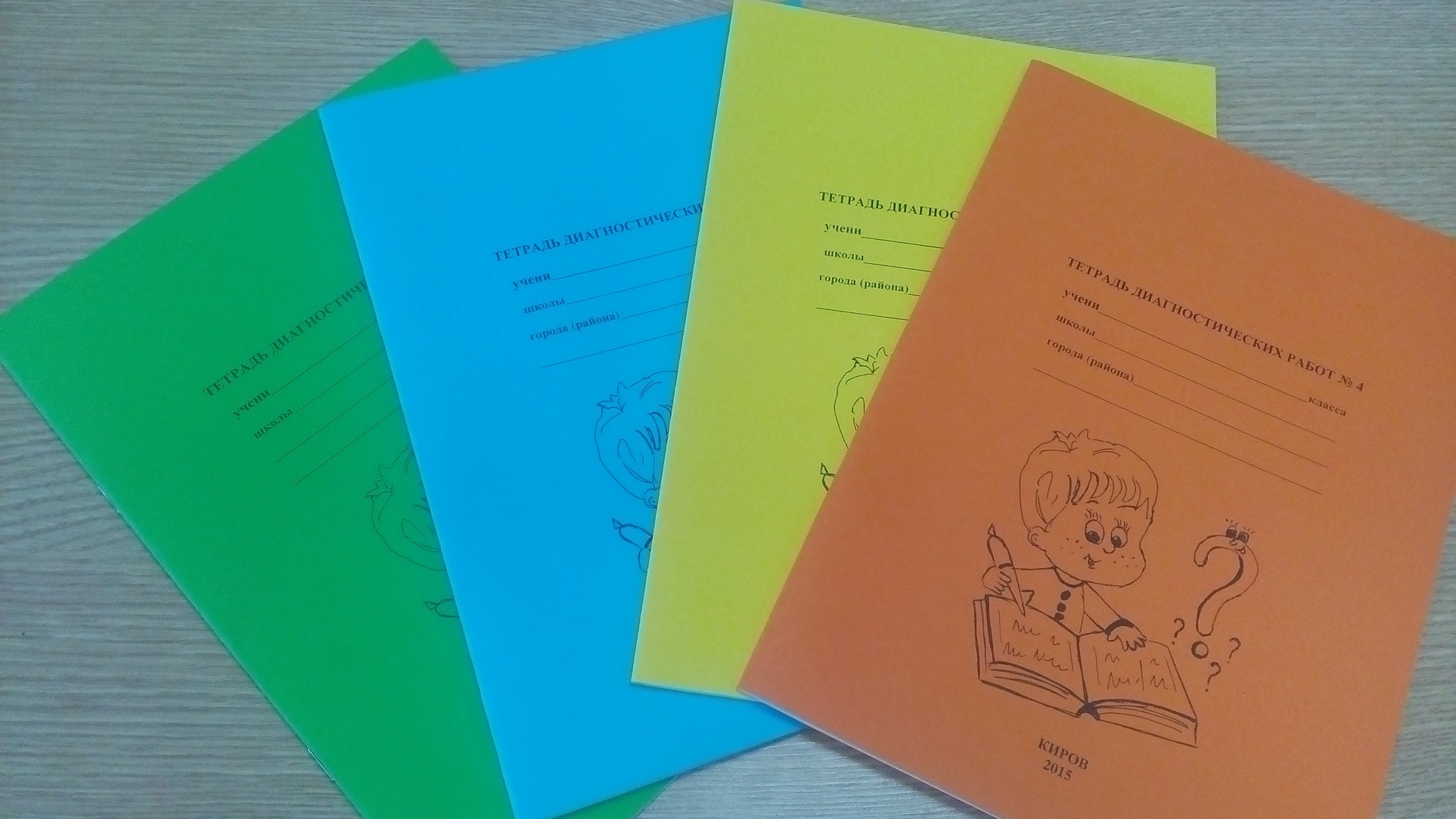 Благодарим за внимание!
Электронная почта кафедры ДиНОО
dinoo@kirovipk.ru
Сайт ИРО Кировской области
http://kirovipk.ru/